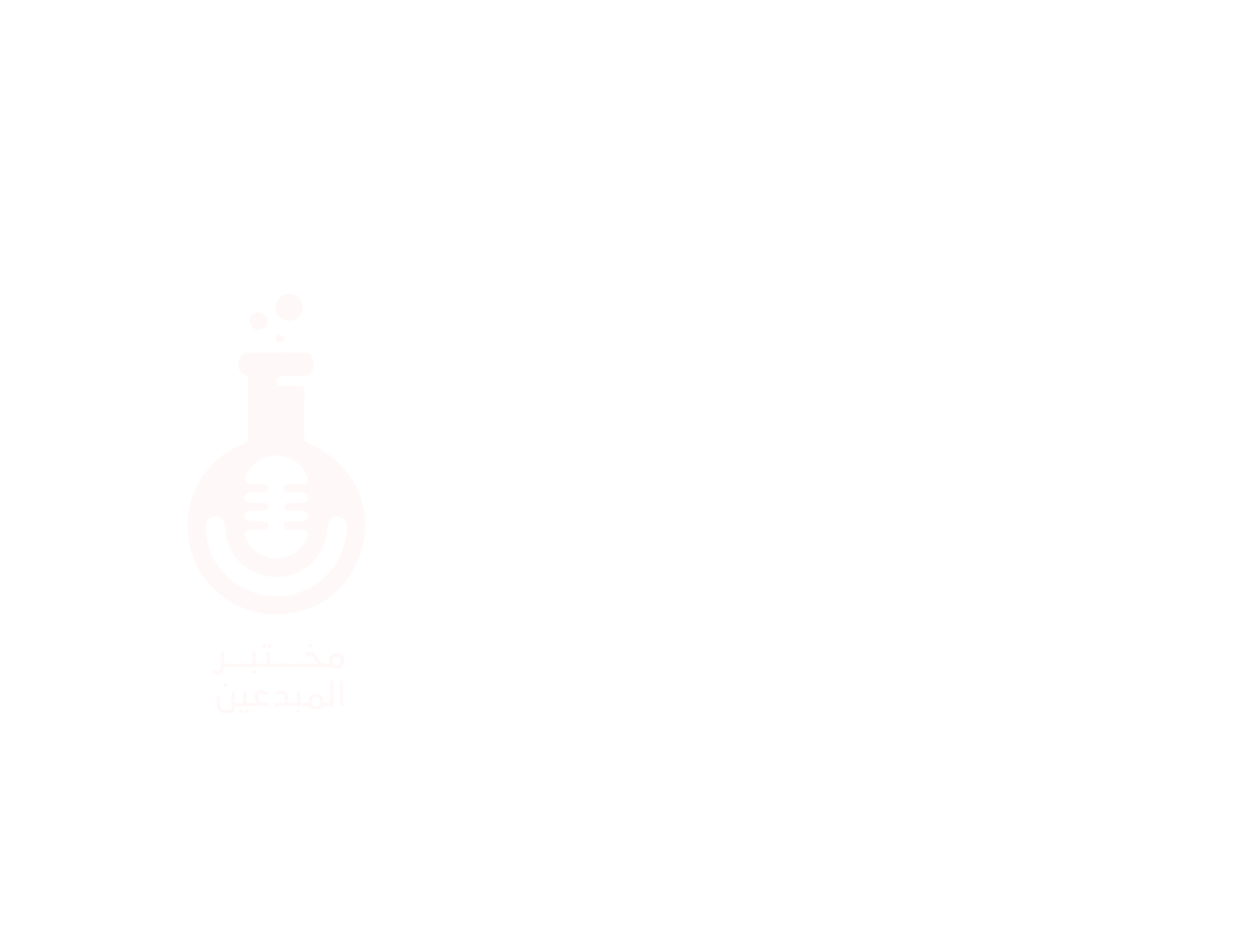 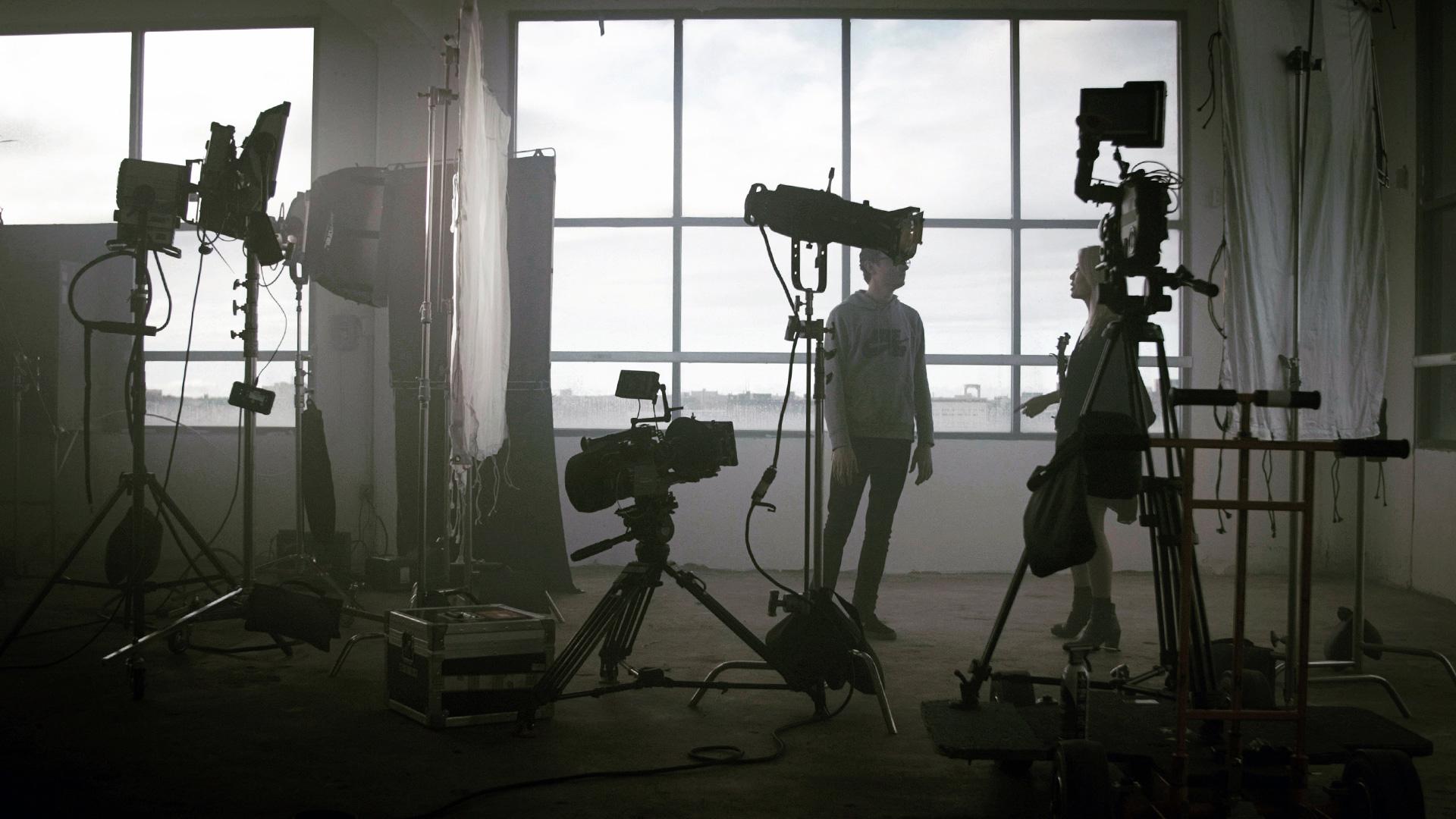 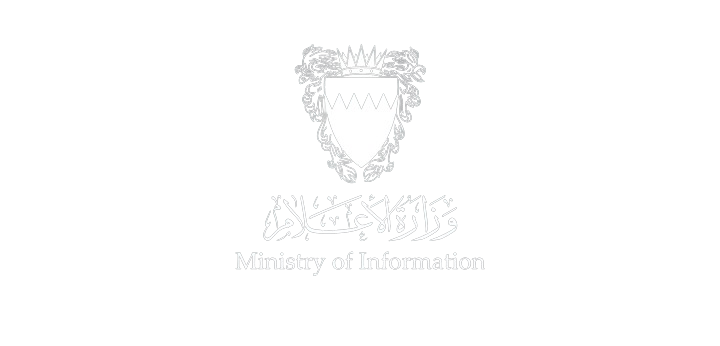 فئة البرامج
اسم الشركة – مقدم الفكرة
يرجى التأكد من استكمال جميع المعلومات في الاستمارة
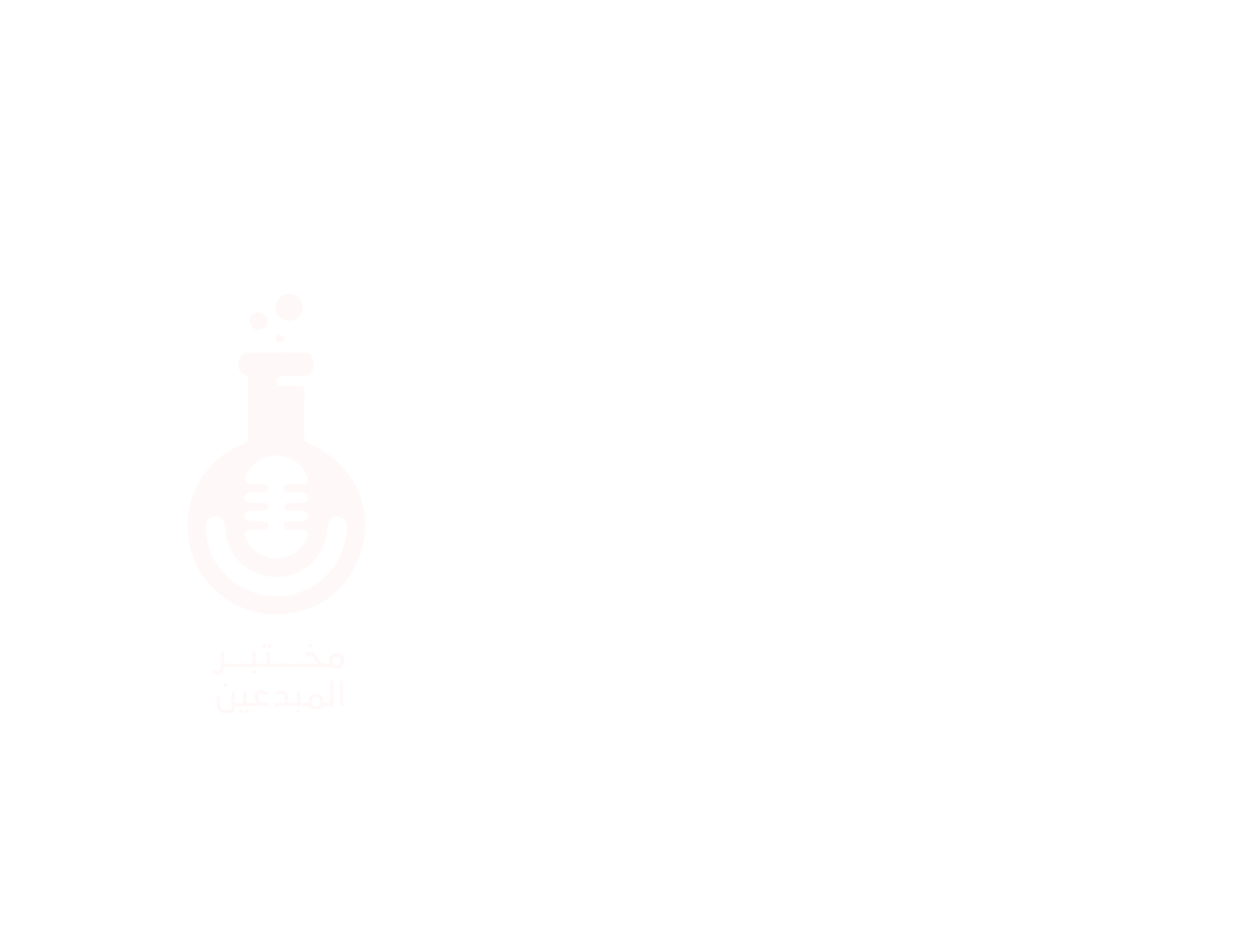 1
8
اسم البرنامج
المعدات الفنية المخصصة للبرنامجمثال (نوع الكاميرا، الإضاءة، برامج المونتاج وتصحيح الألوان).
صاحب الفكرةاسم الشركة - الفرد
2
مرفقاتصور، فيديوهات، وصلات لبرامج مشابهة، (References)
9
3
نوع البرنامج
10
سكريبت للحلقات
محتويات استمارة 
فئة البرامج
4
نبذة عامة
11
خطة التسويق
5
12
فريق العمل
الخطة المالية (التكلفة التقريبية)
6
مدة البرنامج وحلقاتها
7
مواقع تصوير البرنامج
2
مثال: 
سنوات الخبرة ، أبرز الأعمال ، المجالات التي تعمل بها ...يرجى كتابة النص المقترح هنا
مثال: 
يرجى شرح فكرة البرنامج  ومدته
مثال: 
ما الذي يجعل الفكرة مميزة وتستحق التنفيذ مثلا ؟
مثال: 
برامج منوعات 
برامج الاطفال
البرامج الشبابية 
البرامج التقنية
البرامج الاخبارية 
البرامج الاقتصادية 
البودكسات 
اخرى
مثال: 
في حال وجود مواقع مقترحة يرجى ذكرها هنا
مثال: 
ما هي أبرز المعدات الفنية التي سيتم استخدامها في التصوير والانتاج
مثال: 
يرجى كتابة السيناريو المقترح هنا او ارفاقه في ملف منفصل
مثال: 
يرجى كتابة الخطة المقترحة لتصوير العمل  المقترح هنا
مثال: 
يرجى اضافة معلومات خطتك التسويقية للفكرة هنا
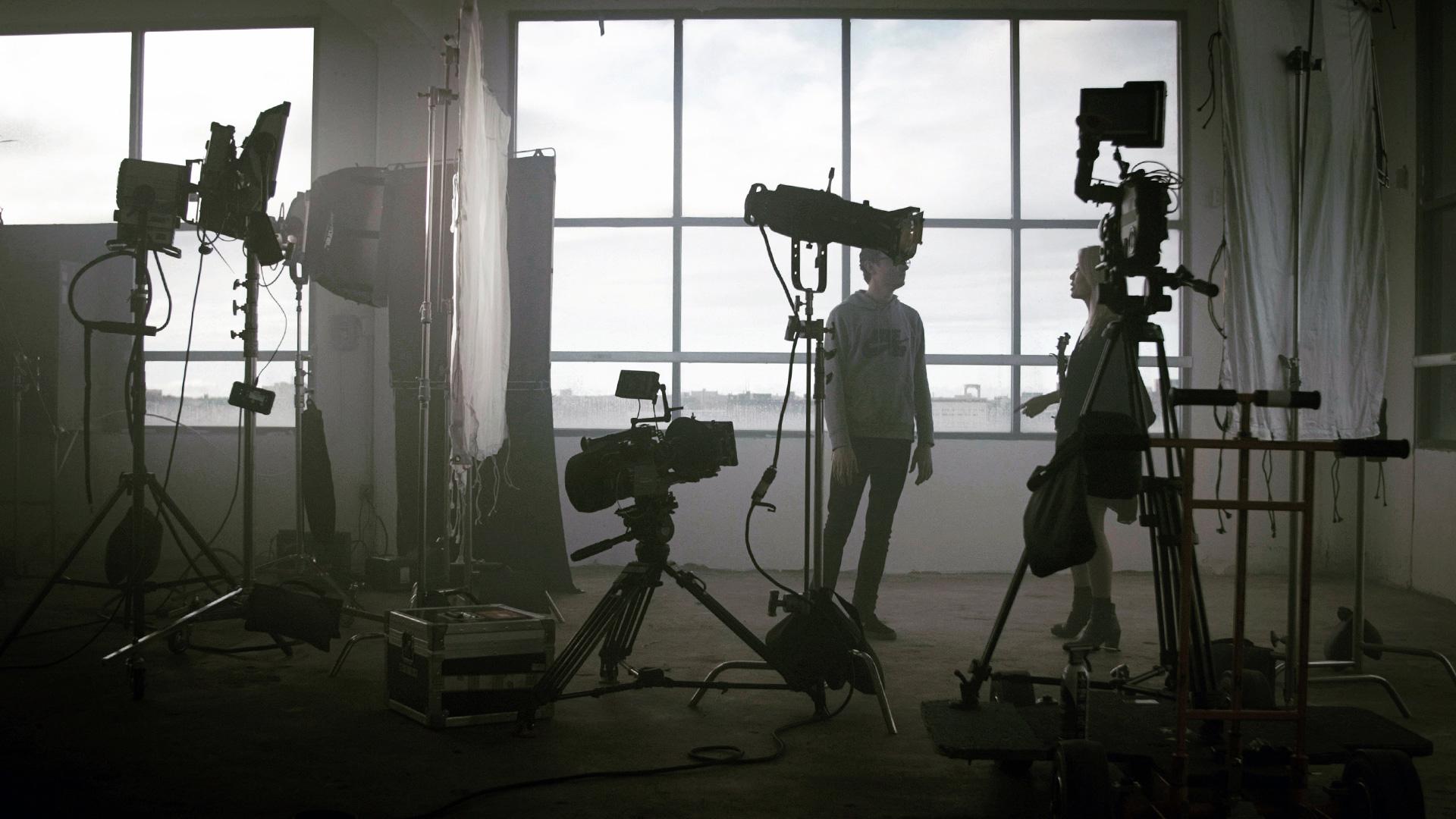 الملاحق
مثال: 
يرجى اضافة إي ملفات او صور او بيانات توضح فكرتك
مثال: 
يرجى اضافة إي ملفات او صور او بيانات توضح فكرتك
مثال: 
يرجى اضافة إي ملفات او صور او بيانات توضح فكرتك
مثال: 
يرجى اضافة إي ملفات او صور او بيانات توضح فكرتك